ПУТОВАЊА СВЕТОГ САВЕ И ЊЕГОВА СМРТ У ТРНОВУ
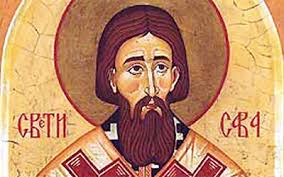 Прво поклоничко путовање Светог Саве
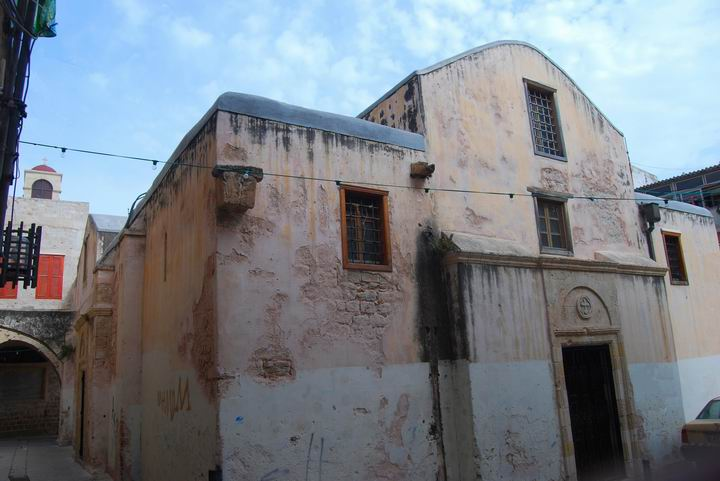 Послије упокојења краља Стефана Првовјенчаног Сава је у Жичи крунисао његовог сина Радослава 1228. године.
Године 1229. Сава се у Будви укрцао на лађу и кренуо према Јерусалиму.
У Јерусалиму свечано га је дочекао патријарх Атанасијe.
Подигао је у Акону манастир Светог Георгија (уточиште за српске ходочаснике) и манастир Светог Јована Богослова на Сиону.
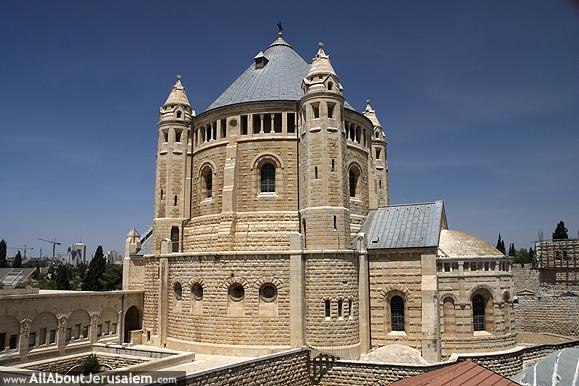 Посјетио је манастир Светог Саве Освећеног, гдје се испунило пророчанство из шестог вијека које је изрекао Свети Сава Освећени.

На дар је добио иконе Богородице Тројеручице, Богородице Млекопитаљнице и жезло.

Преко Никеје и Свете Горе Сава се вратио у Србију.
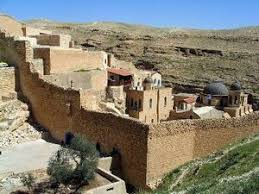 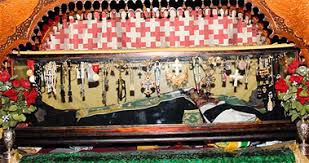 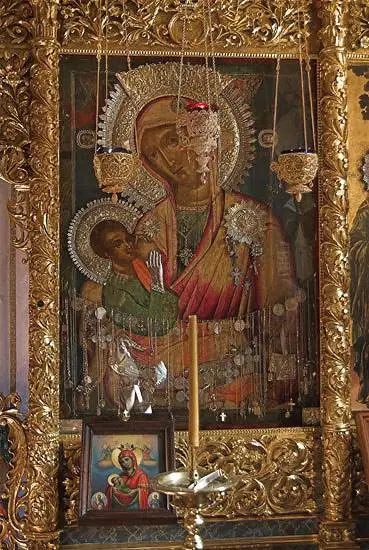 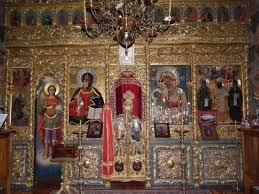 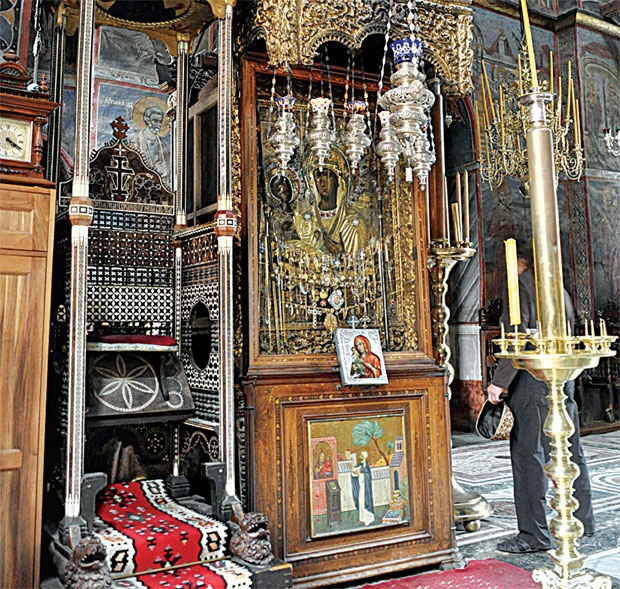 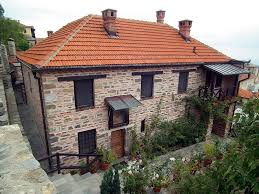 Друго поклоничко путовање
Српска властела са престола је збацила краља Радослава (1228-1234) и на престо довела његовог брата Владислава (1234-1243).
Сава је 1234. године крунисао Владислава у Жичи, а Радослава је замонашио у Студеници давши му монашко име Јован.
На сабору у Жичи 1234. године Сава је предао управу над Српском Црквом жичком јеромонаху Арсенију.
На свом другом поклоничком путовање Сава је осим Палестине, посјетио и Египат, Јерменију, Малу Азију, Цариград и Трново (Бугарска).
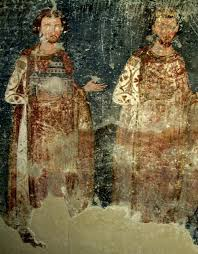 Упокојење Светог Саве и његови најзначајнији насљедници
У Трнову се Свети Сава упокојио 27. јануара 1236. године, уз посљедње ријечи: „Слава Богу за све.“
Сахрњен је у цркви Светих Четрдесеторице мученика у Трнову.
Његове свете мошти у Србију је пренио краљ Владислав и положио у гроб у цркви манастира Милешеве.
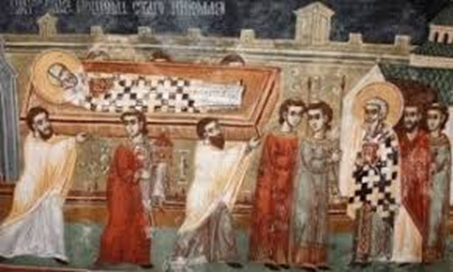 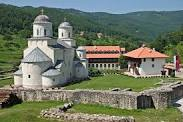 Свети Арсеније Сремац (1234 – 1263) је у договору са краљем Урошом I (1243 – 1276) пренио сједиште Српске архиепископије из манастира Жича у Пећ (у цркву Сверих Апостола).

Архиепископ српски Свети Данило II (1324 – 1337) написао је чувено историјско дјело Животи краљева и архиепископа српских, а као бранилац православља био је против Лионске уније (закључио је византијски цар Михаило VIII Палеолог).
Његове мошти почивају у Пећкој Богородичиној цркви.
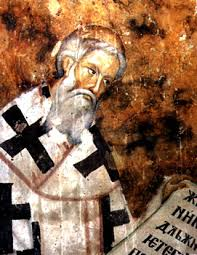 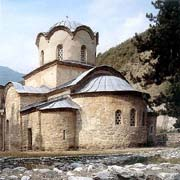 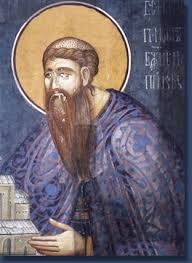 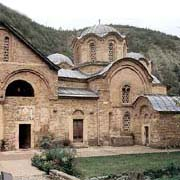 У своје свеске запиши најважније године и датуме!

Одговори на питања на страни 71!